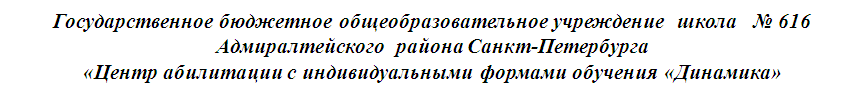 Презентация к уроку по теме 
“Использование времени Past Simple для рассказывания истории”
Учитель: Гунасекера Анна Сергеевна
Санкт-Петербург
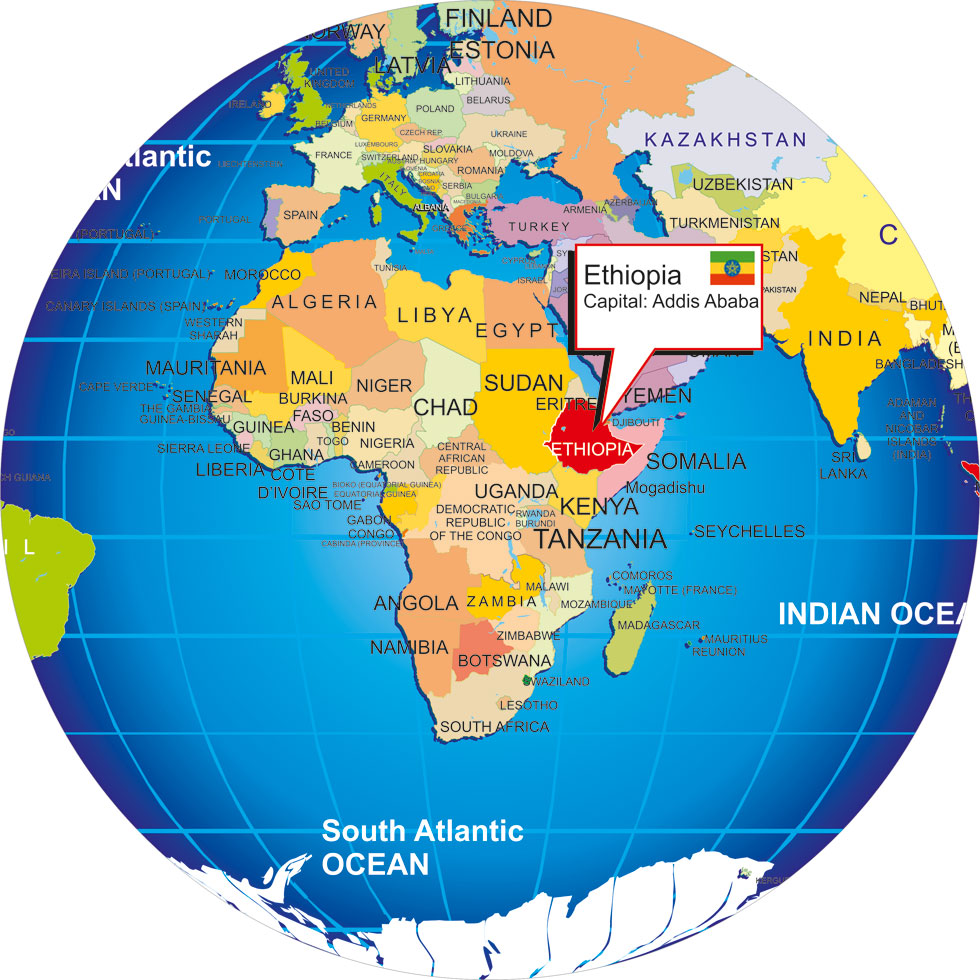 Ethiopia
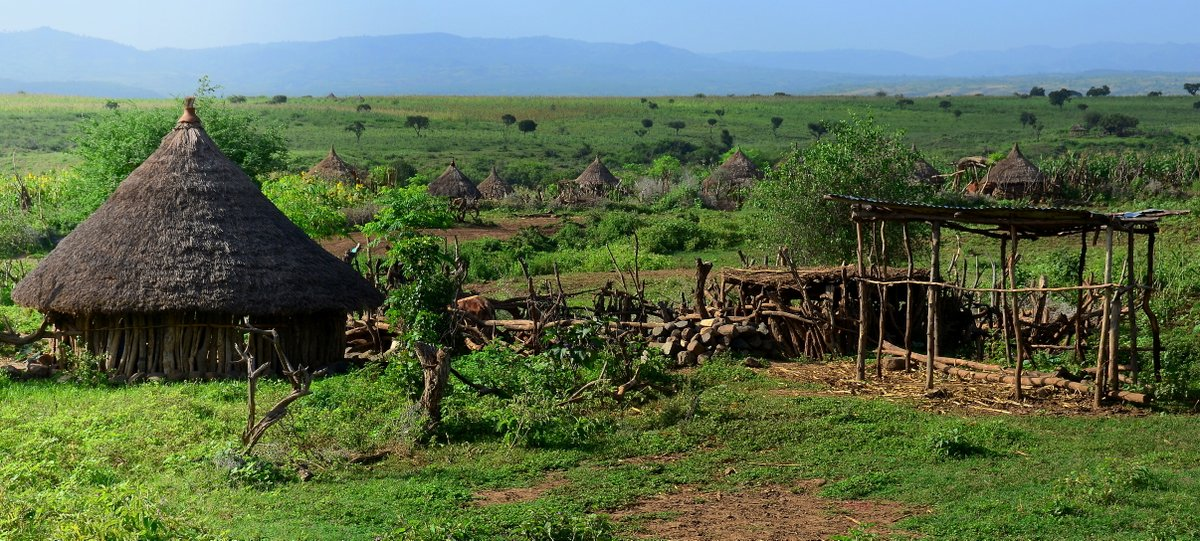 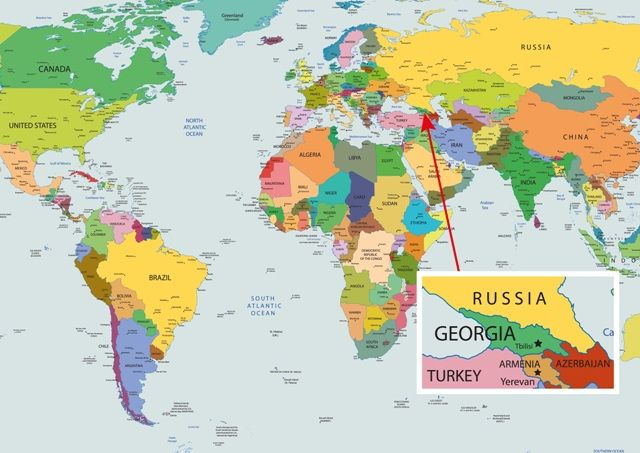 Georgia
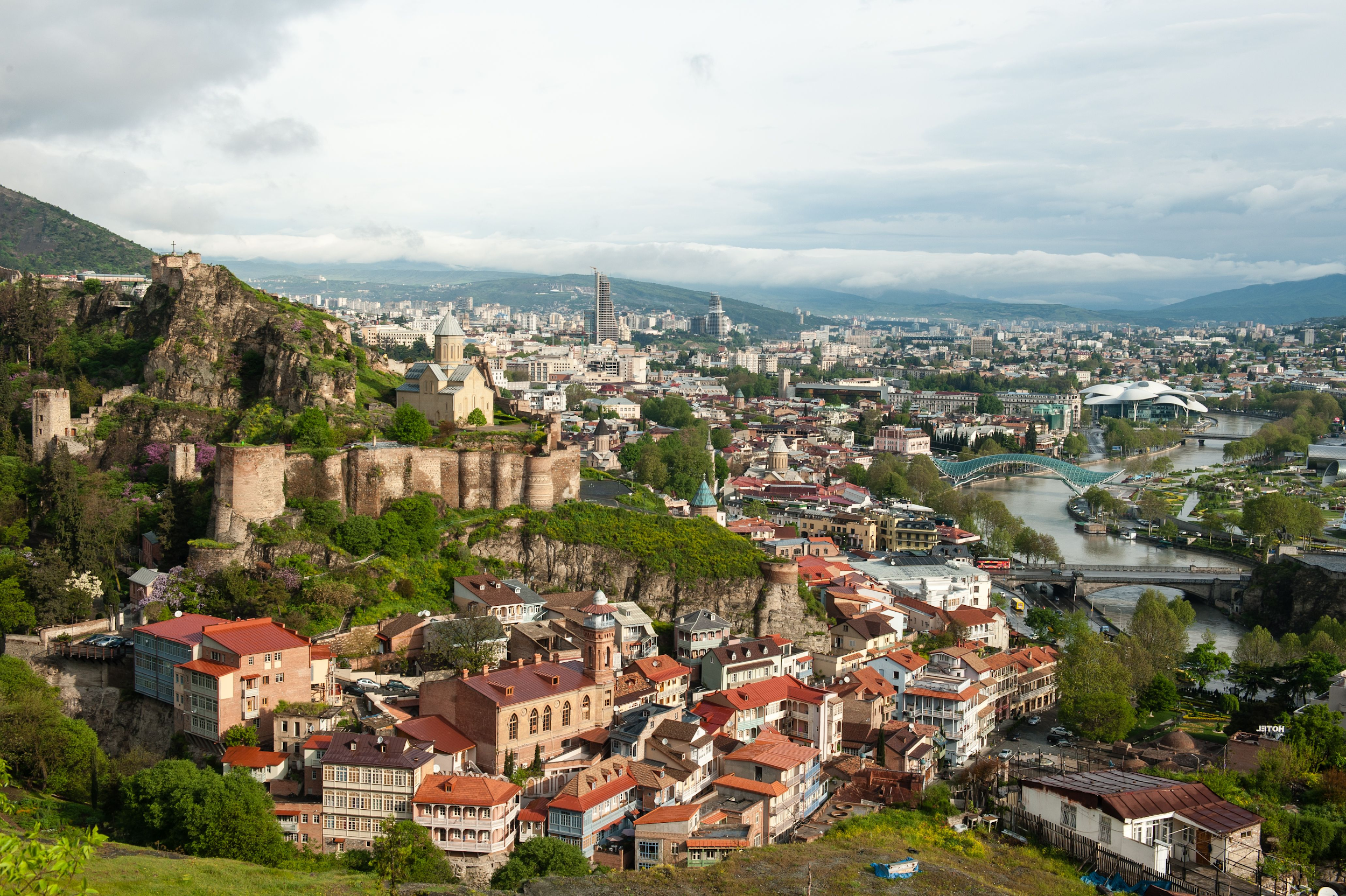 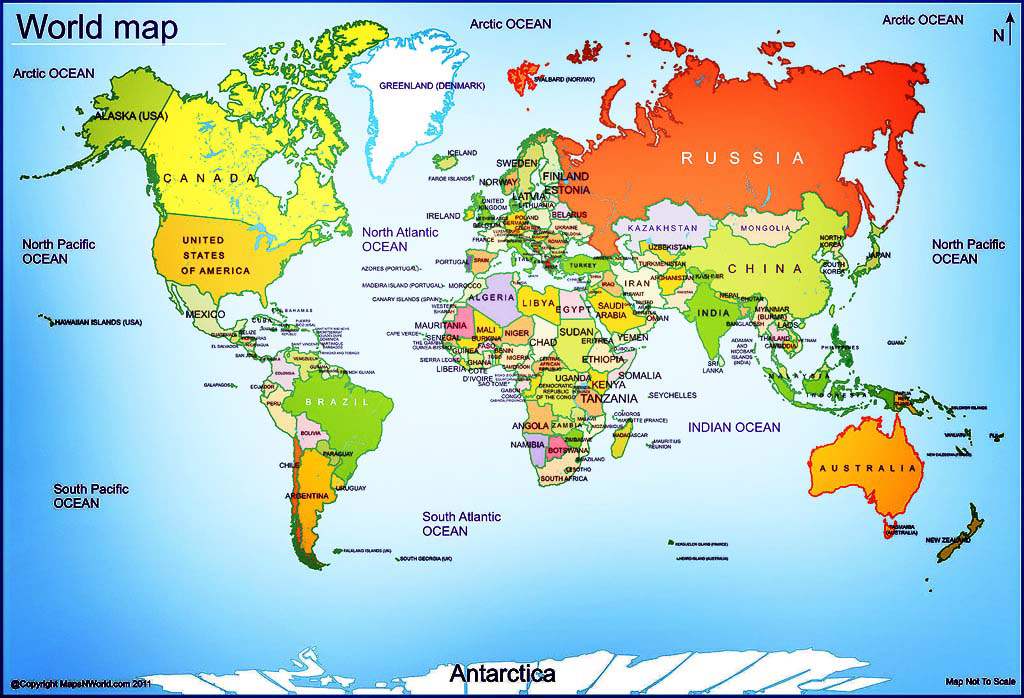 Portugal
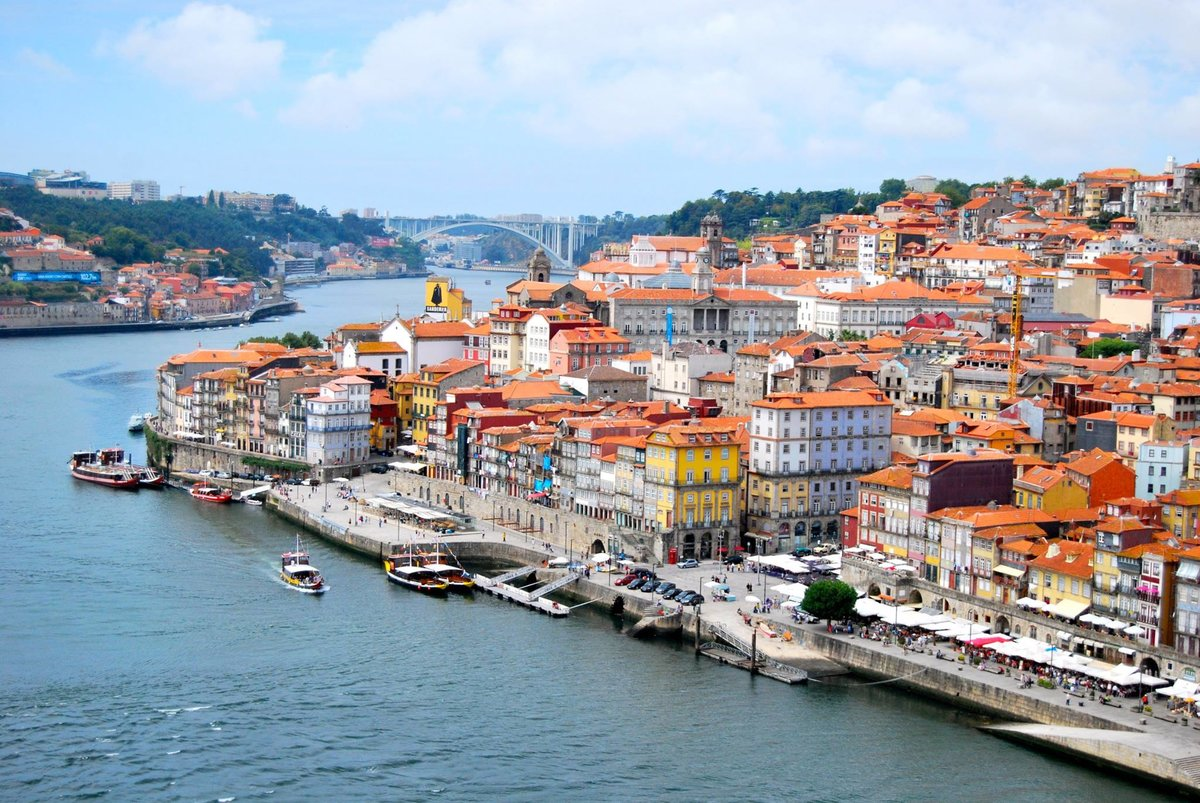 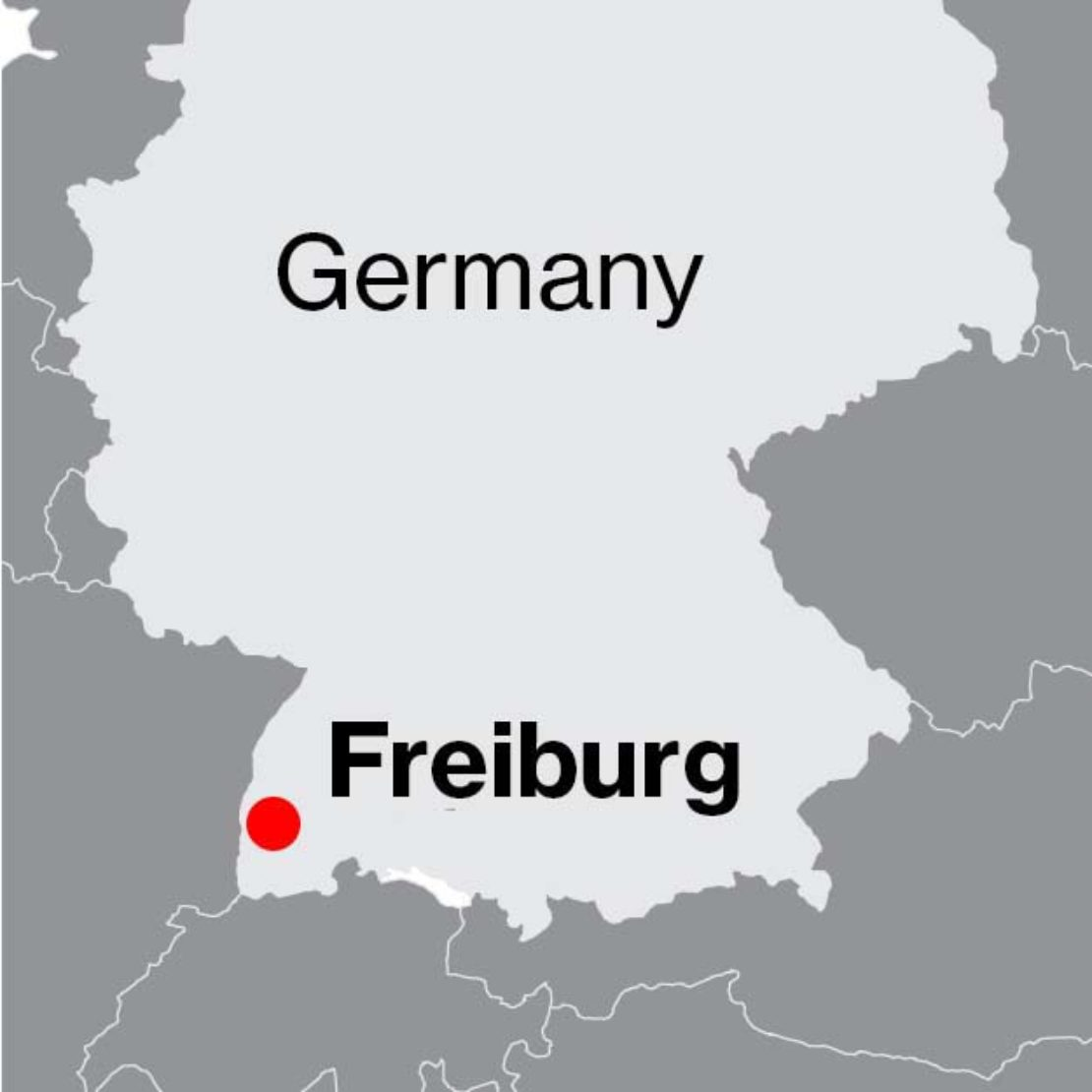 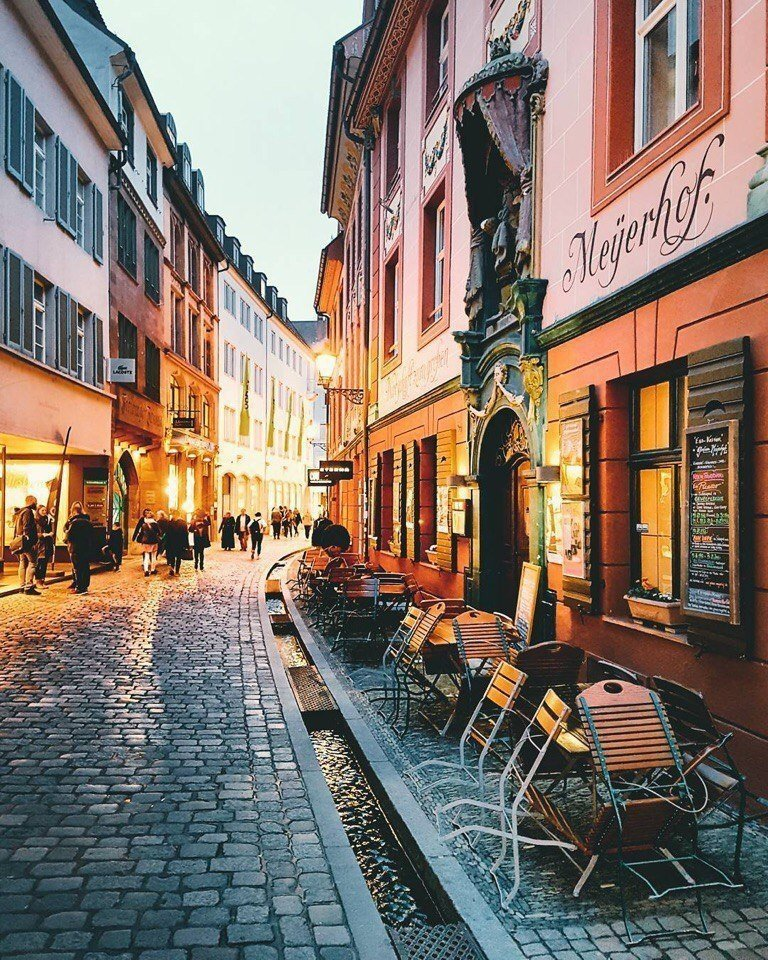 Freiburg
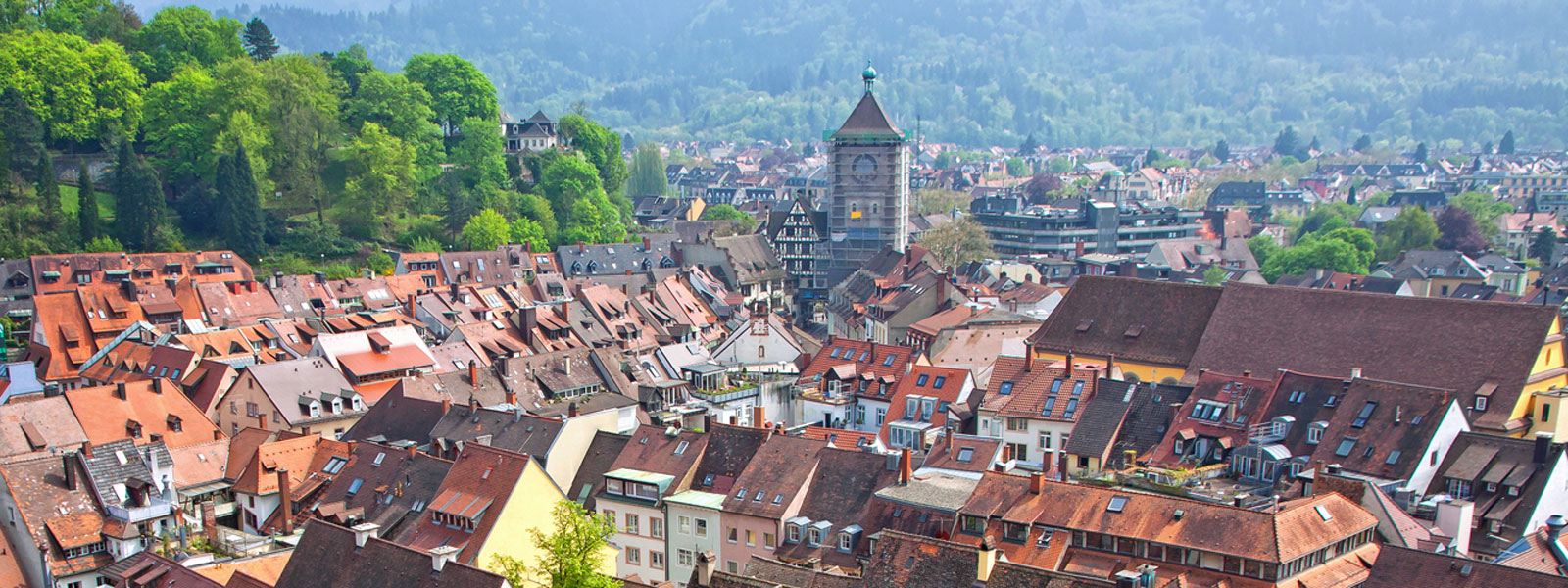 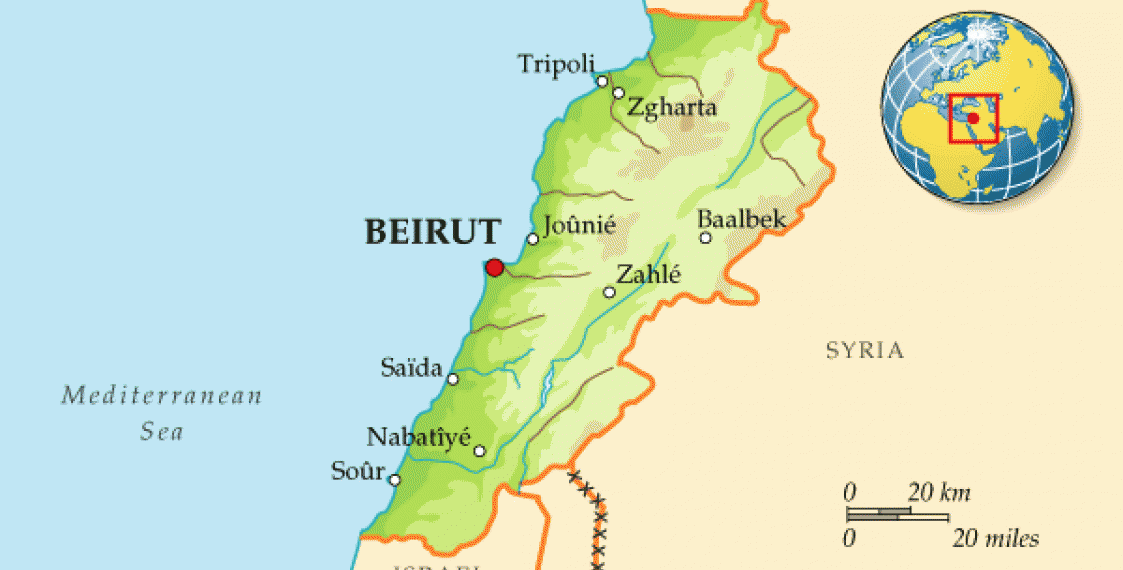 Beirut
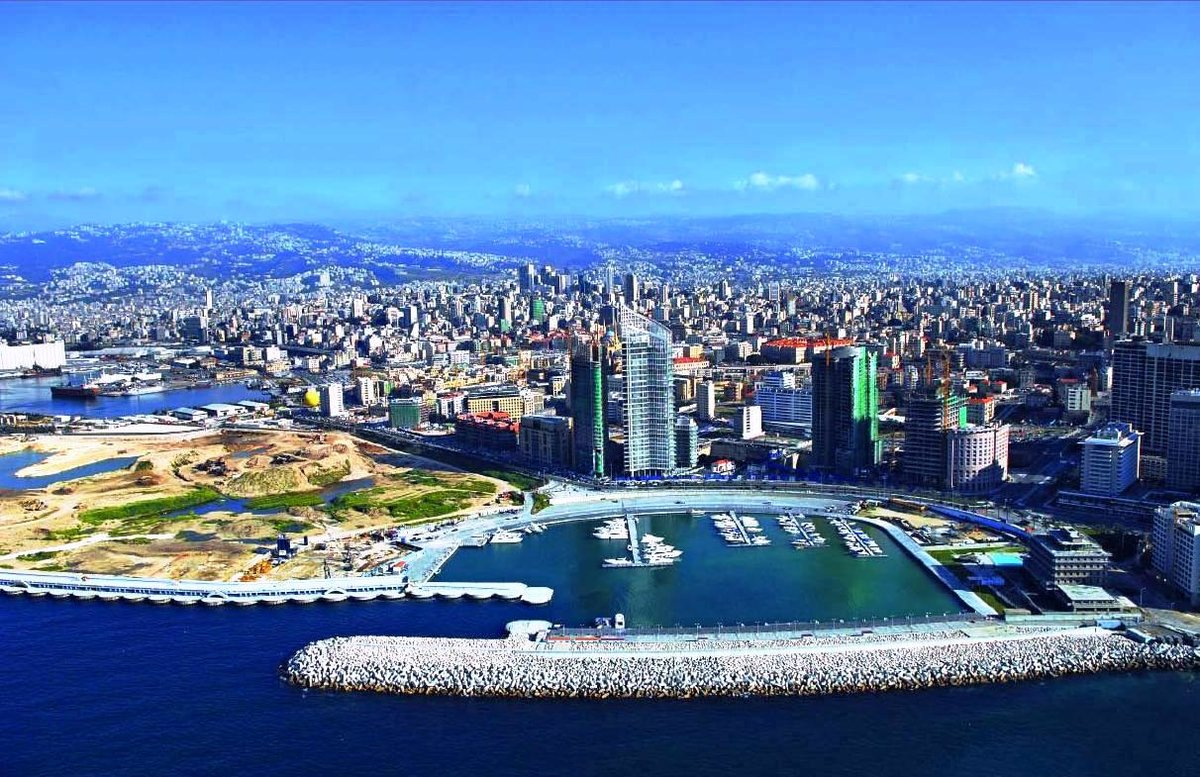 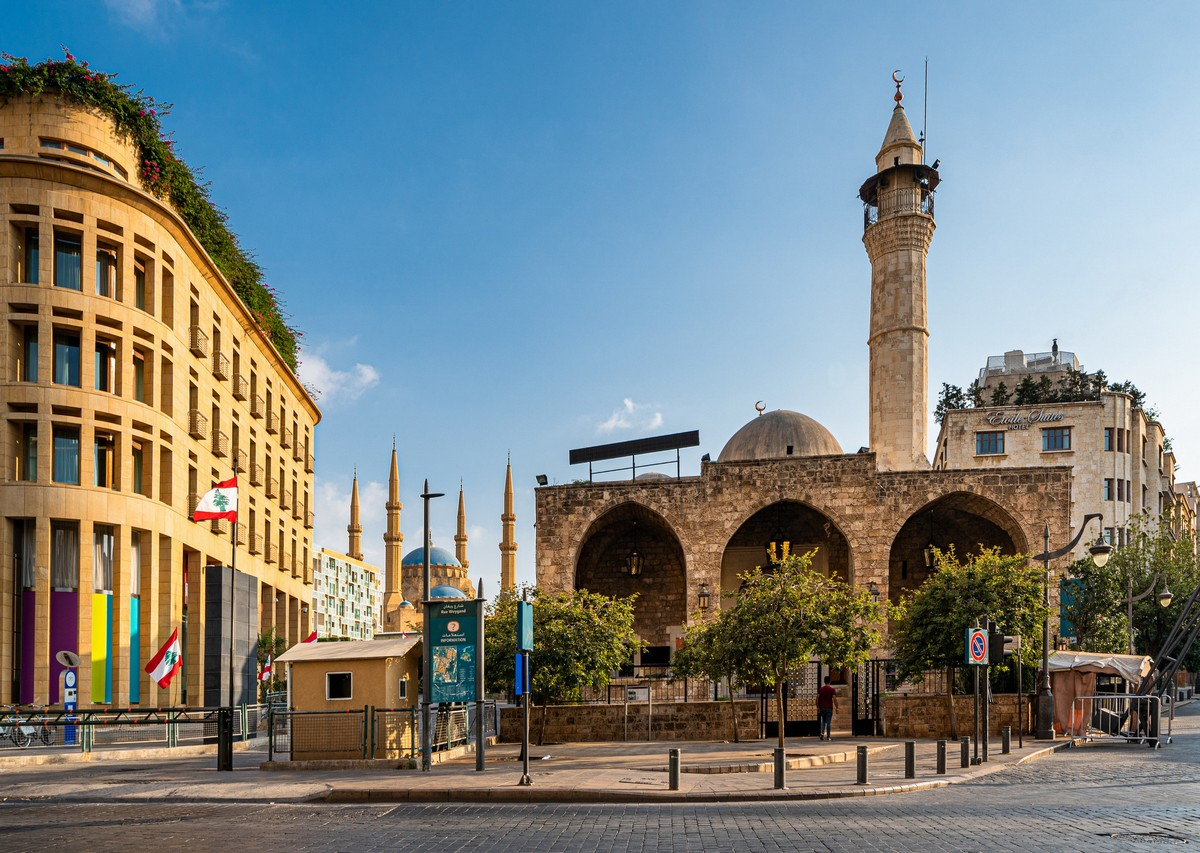 Cities
Countries
Ethiopia
Freiburg
Georgia
Beirut
Portugal
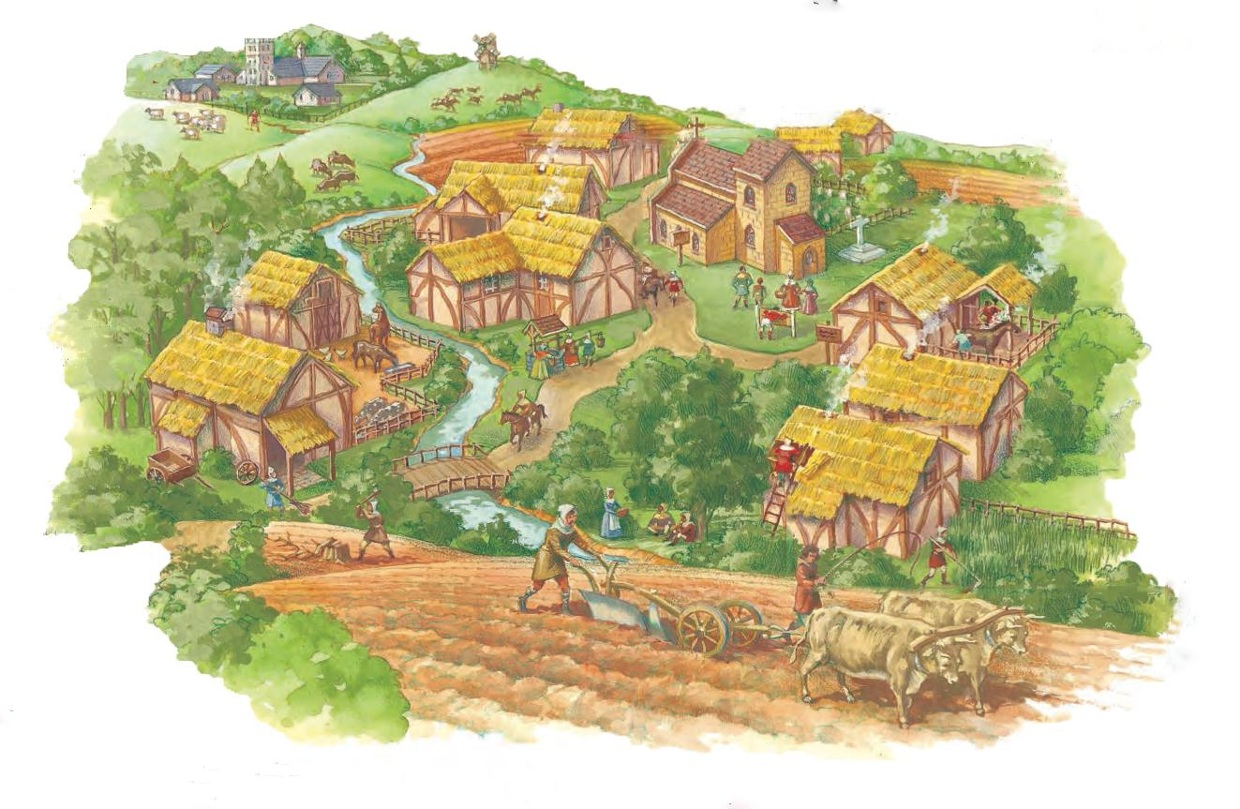 village
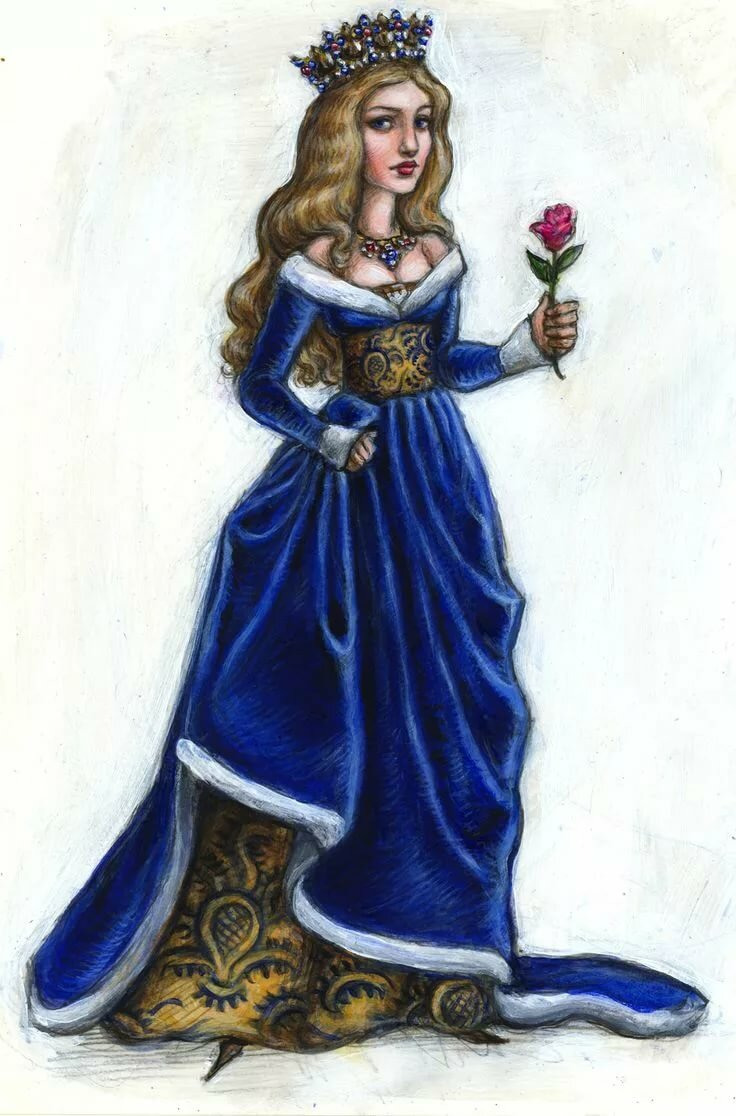 princess
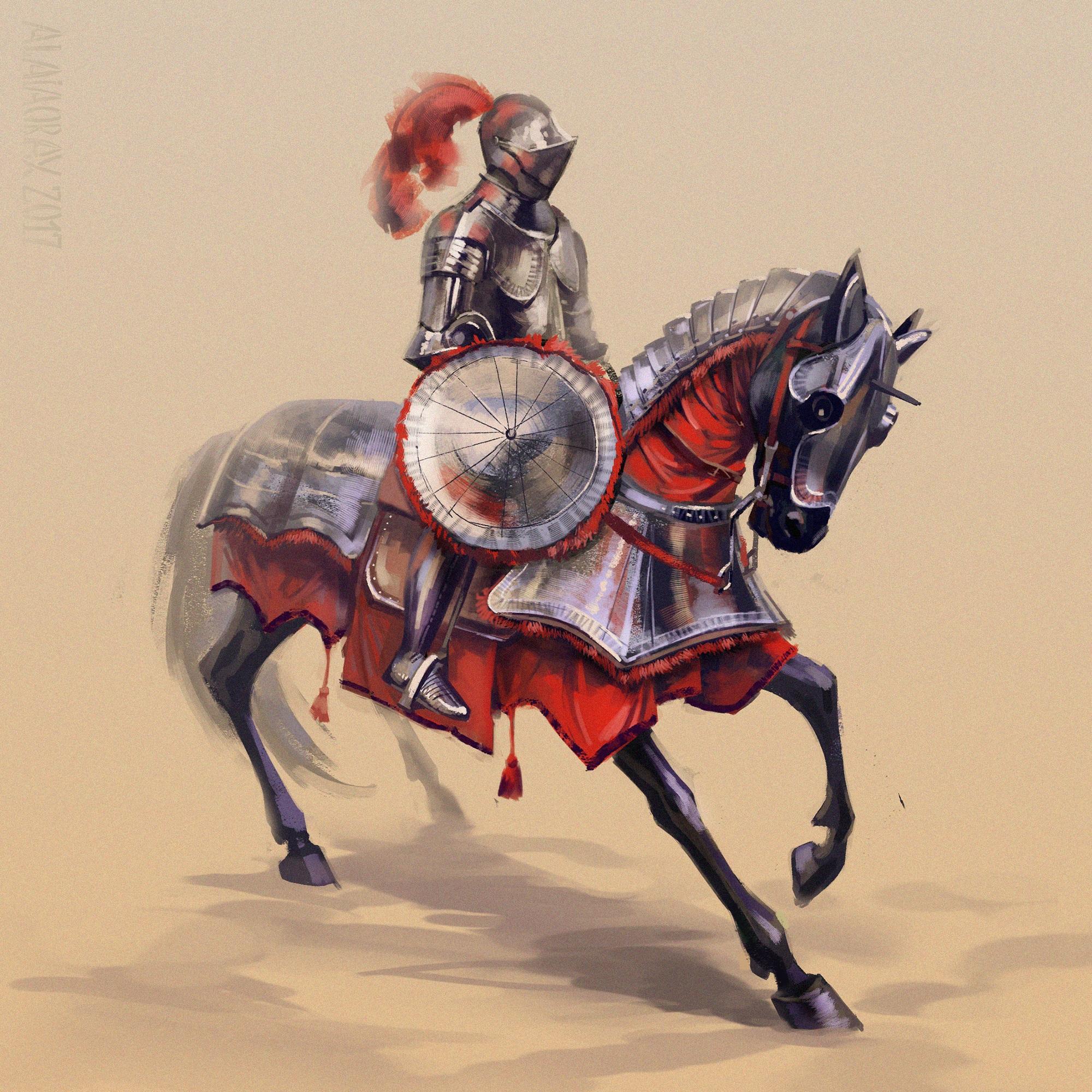 knight
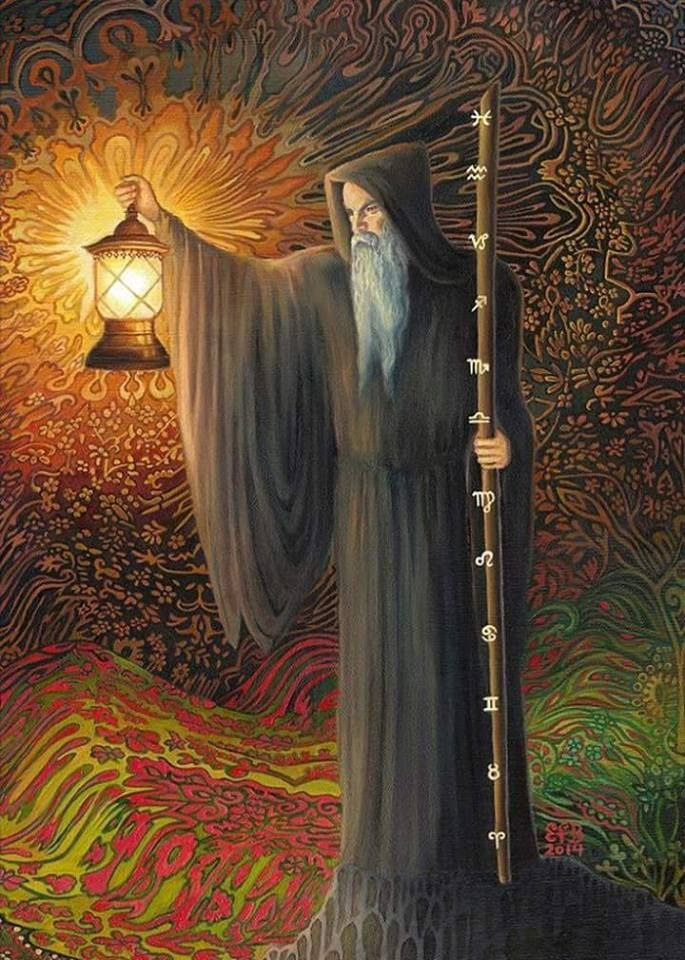 hermit
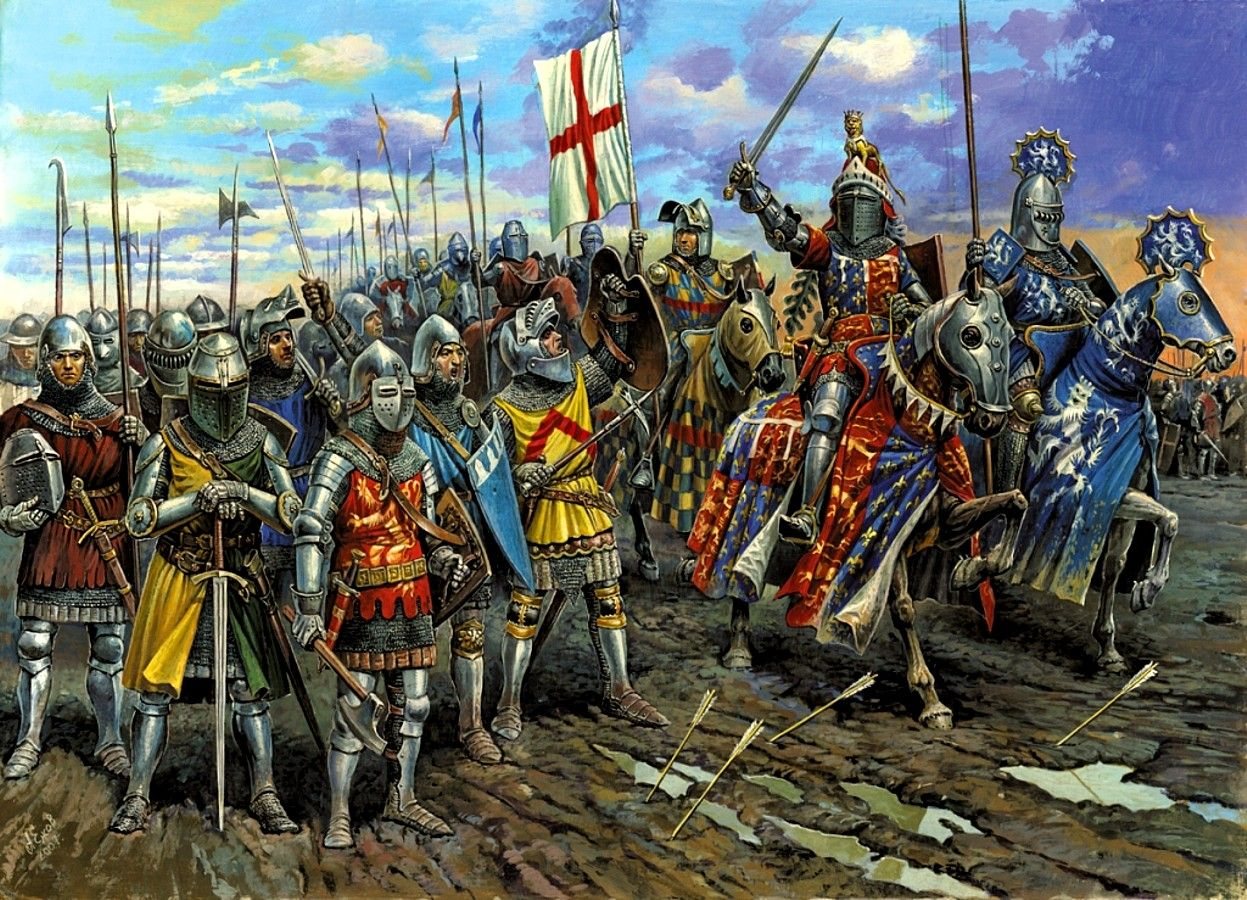 army
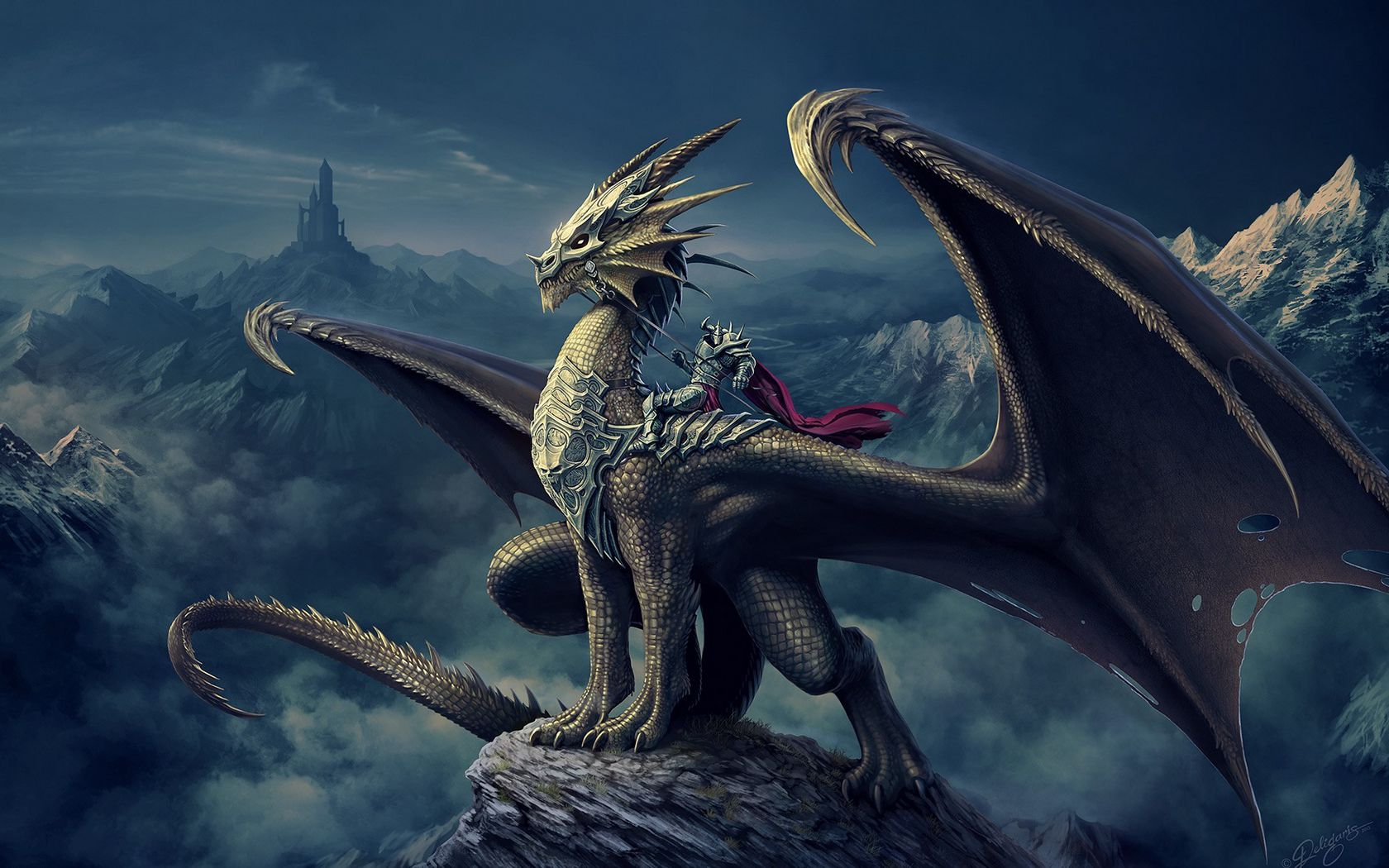 dragon
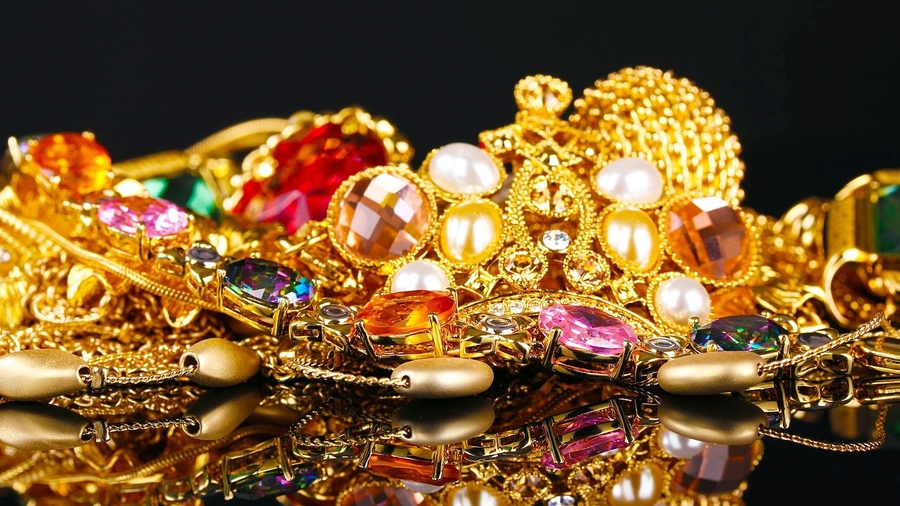 gold and jewels
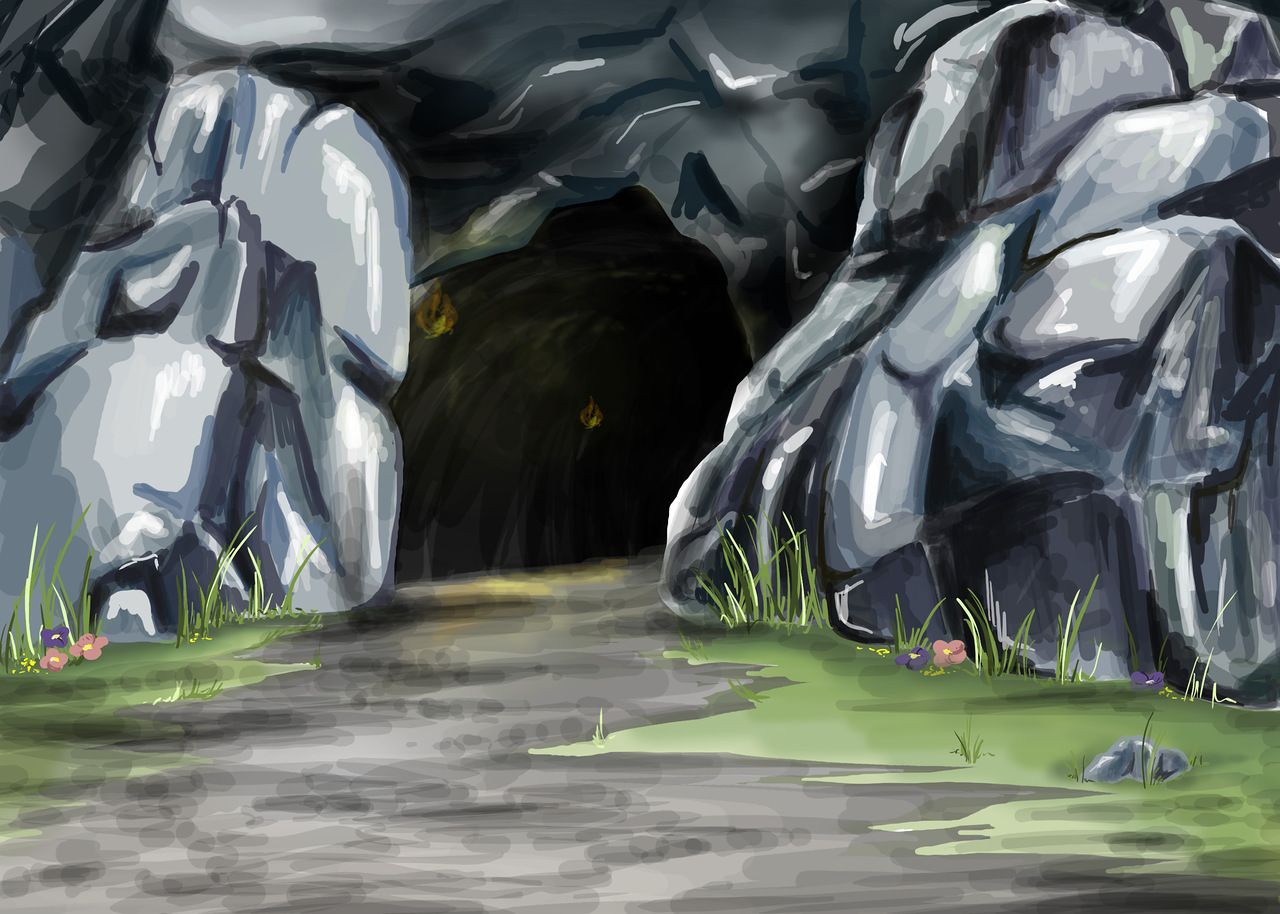 cave
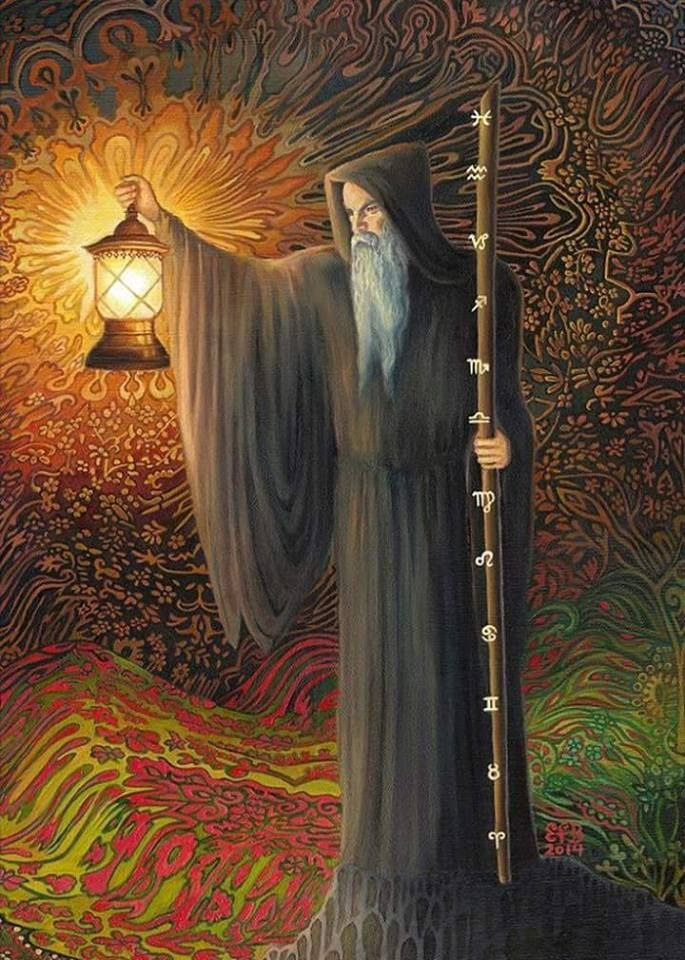 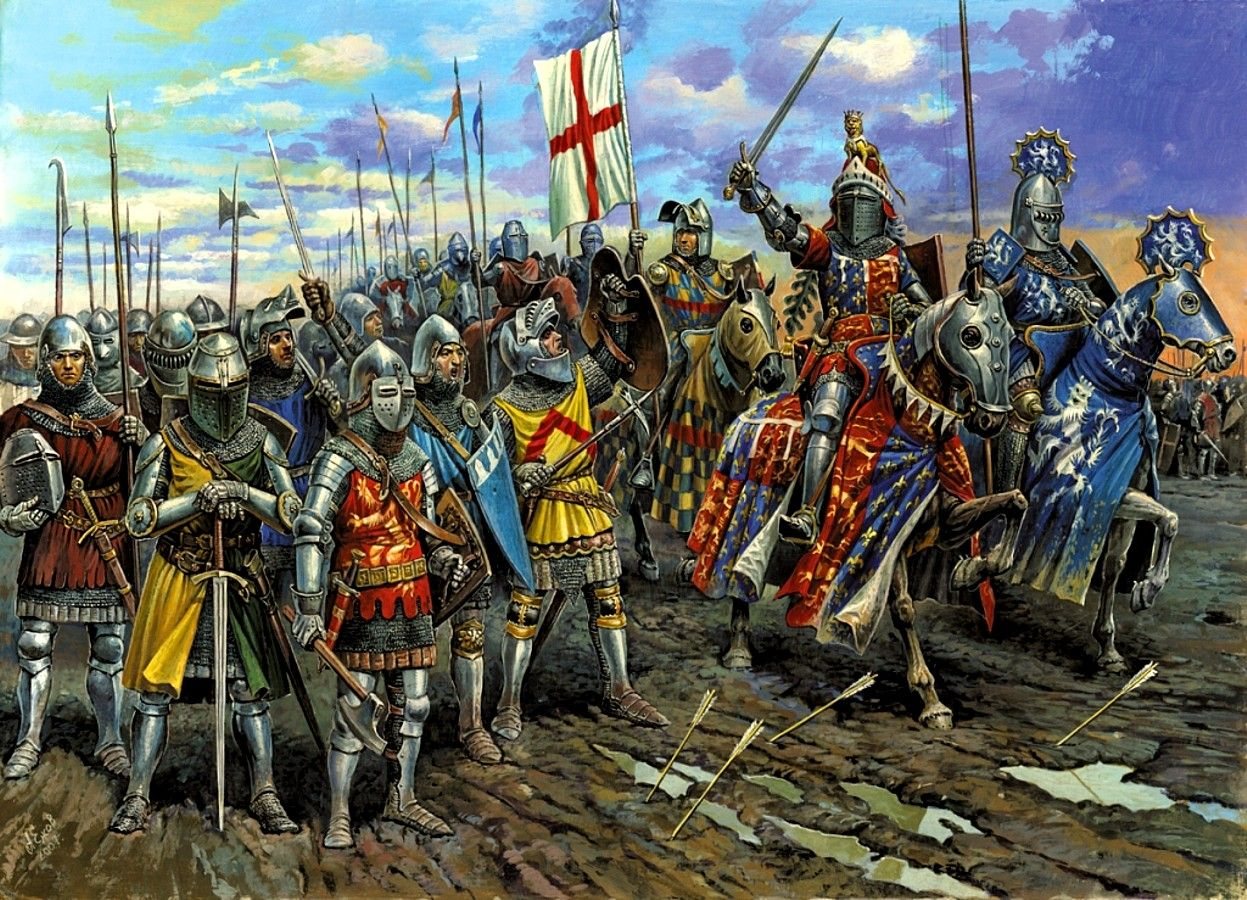 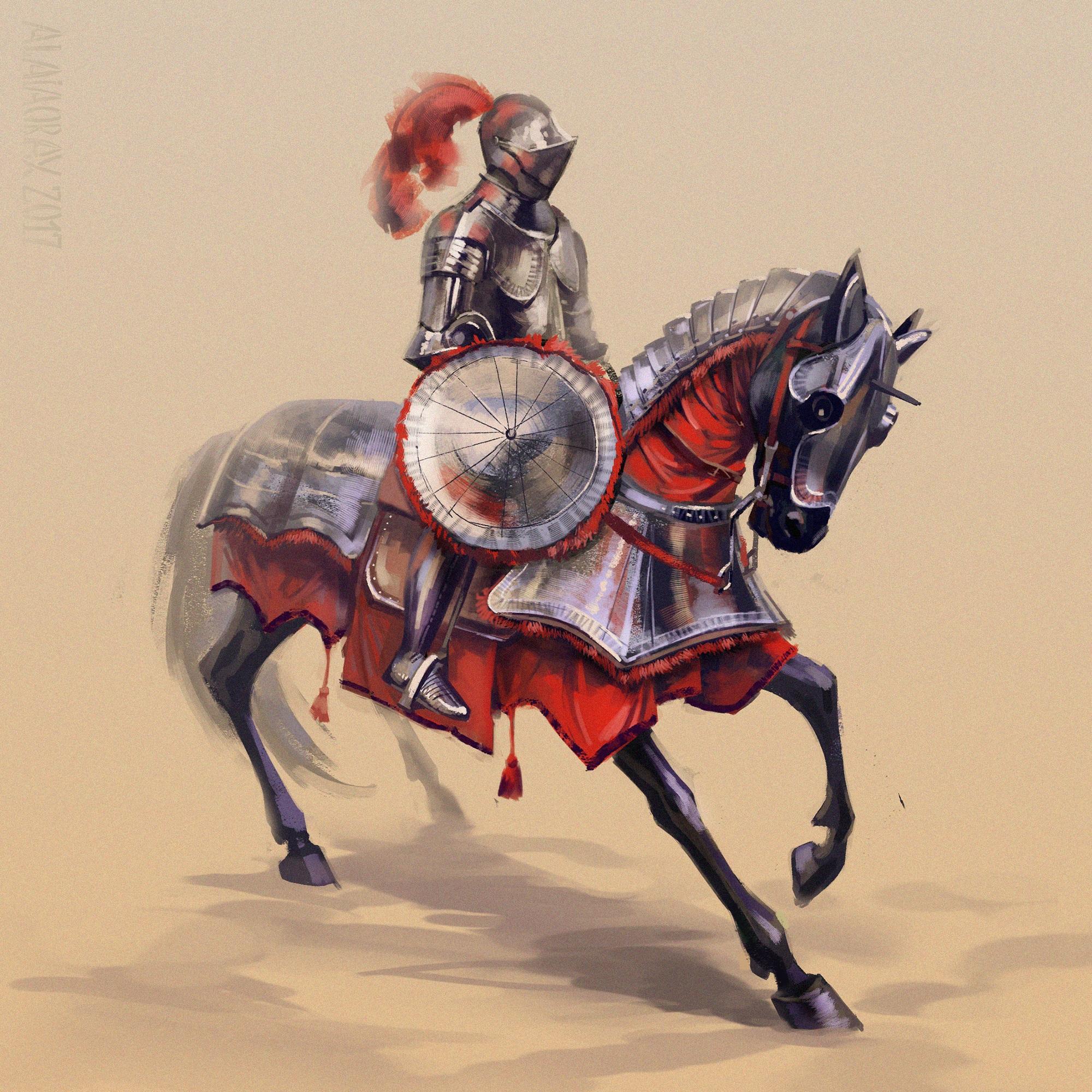 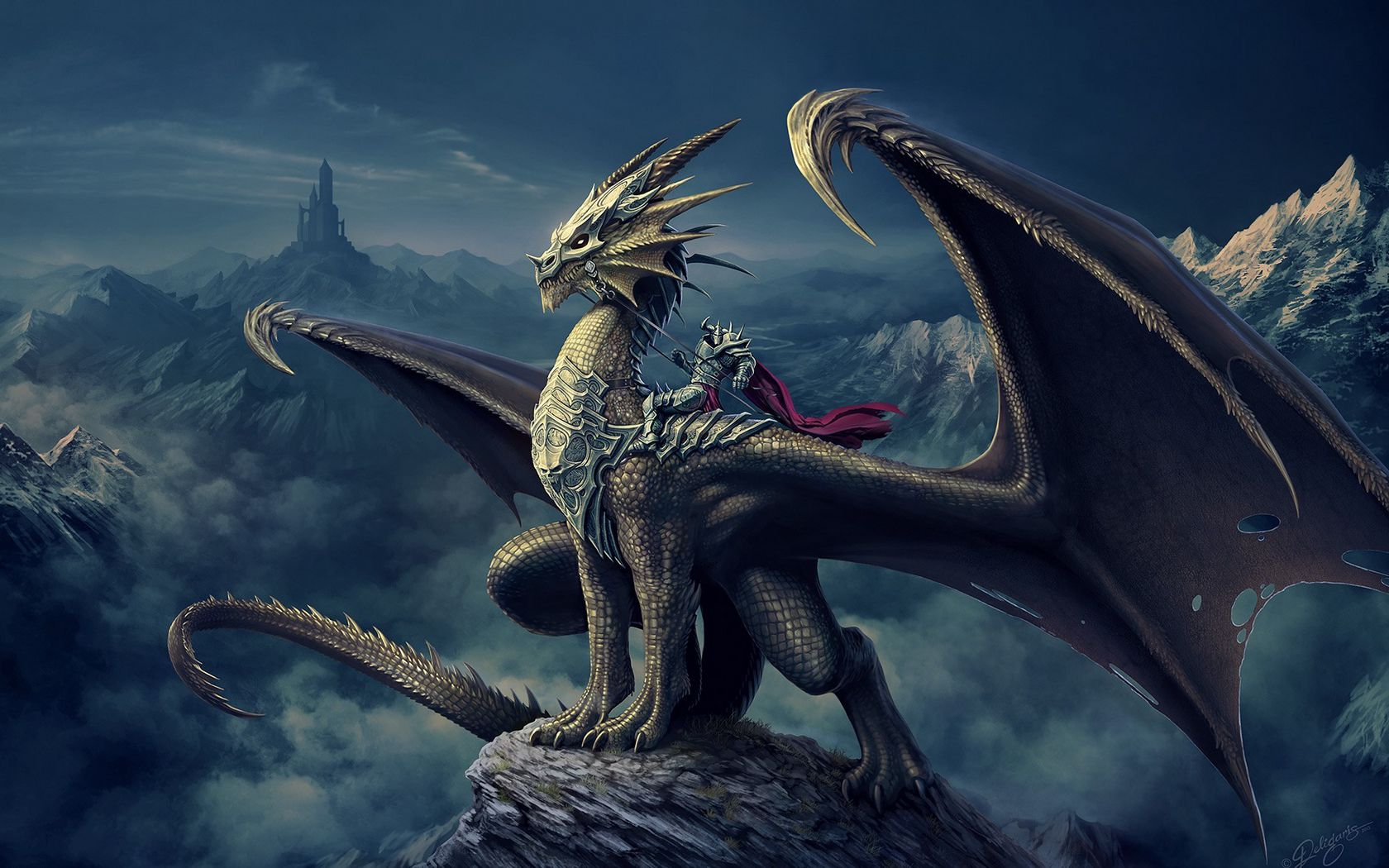 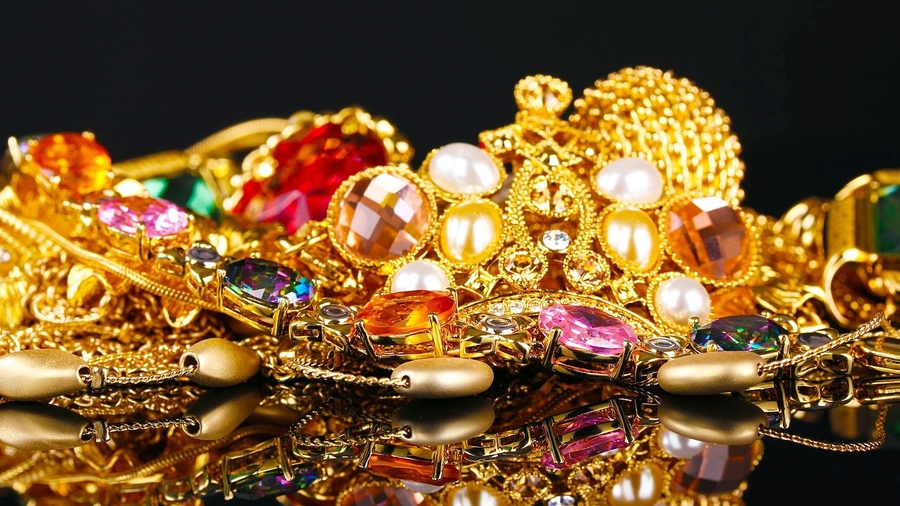 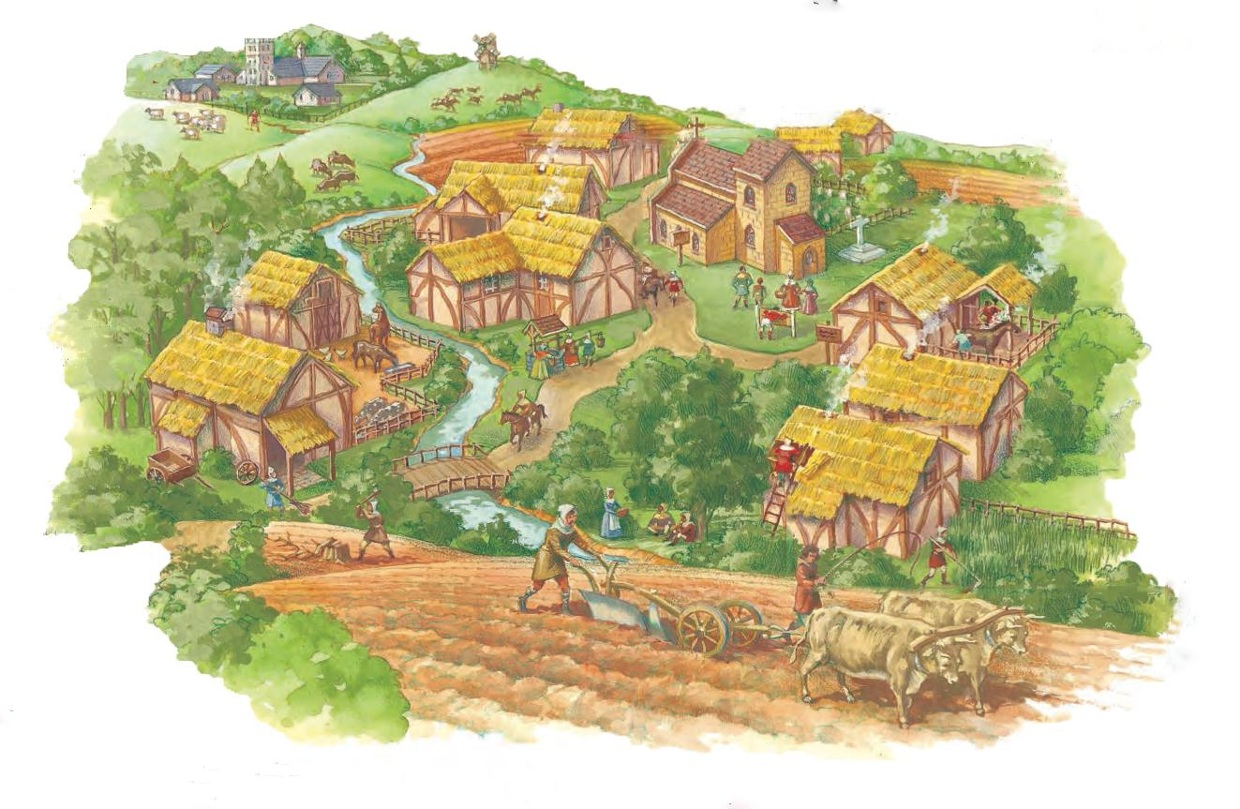 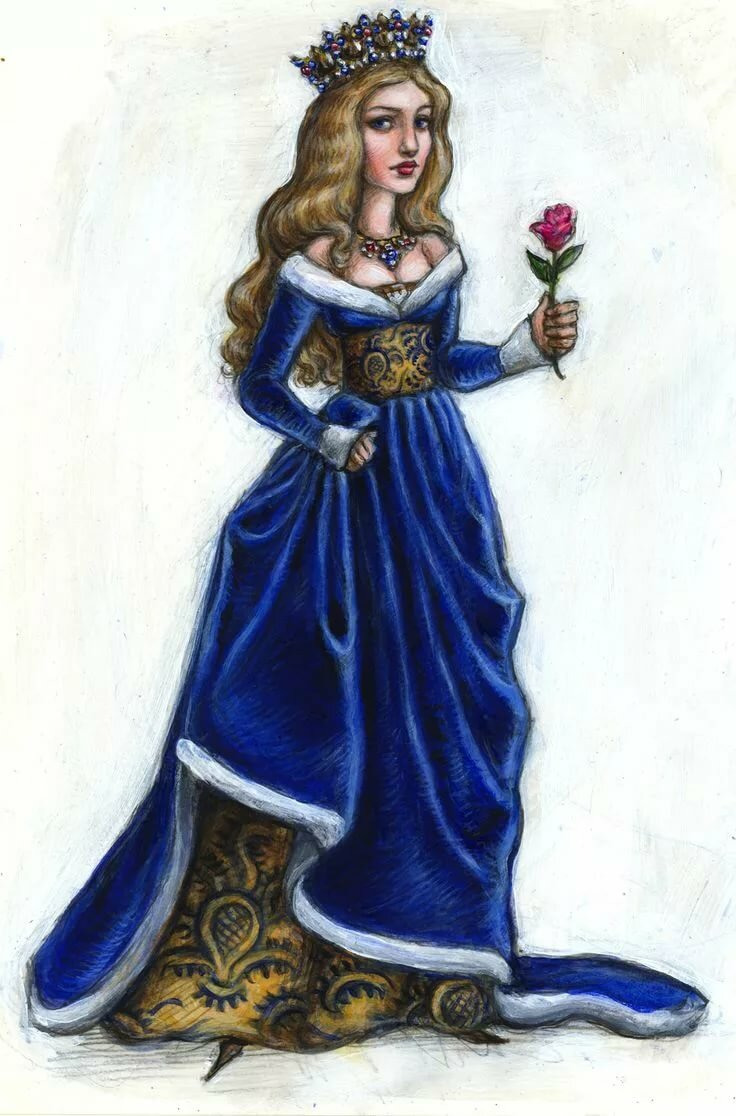 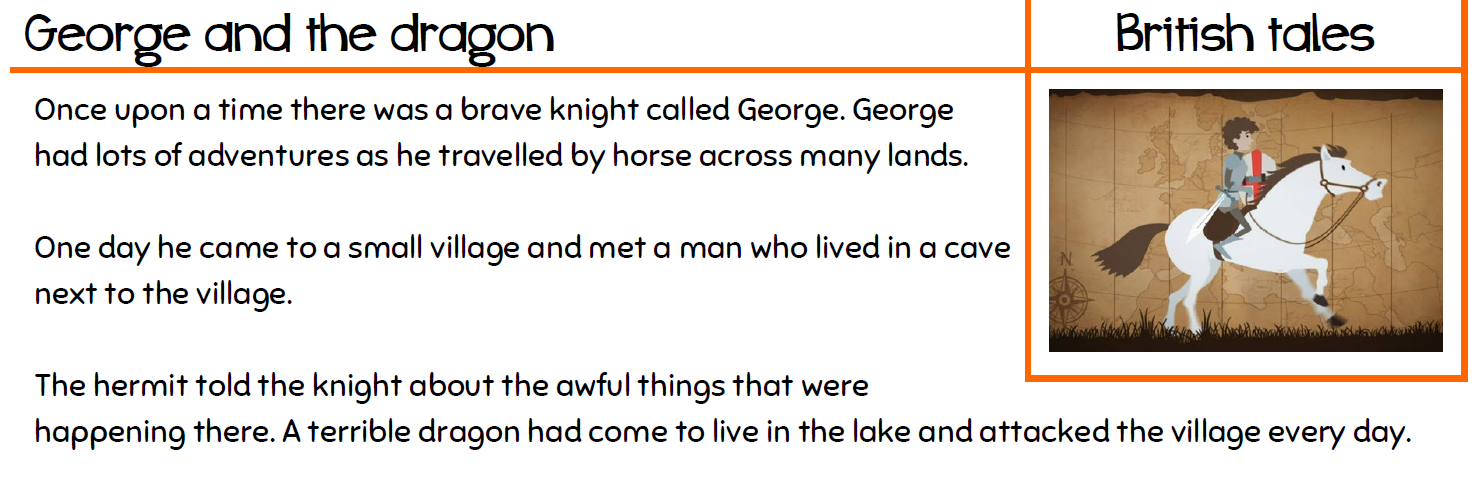 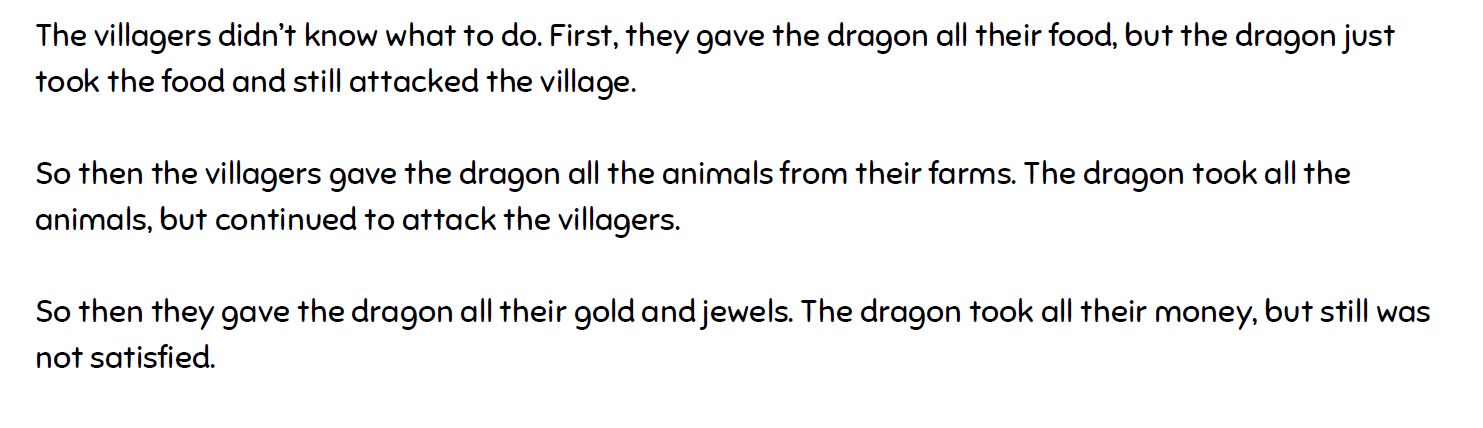 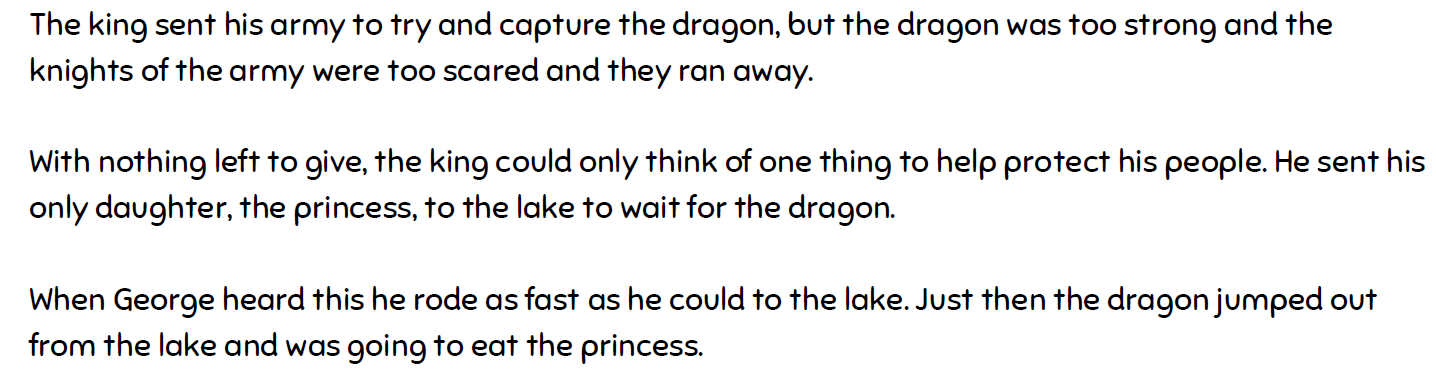 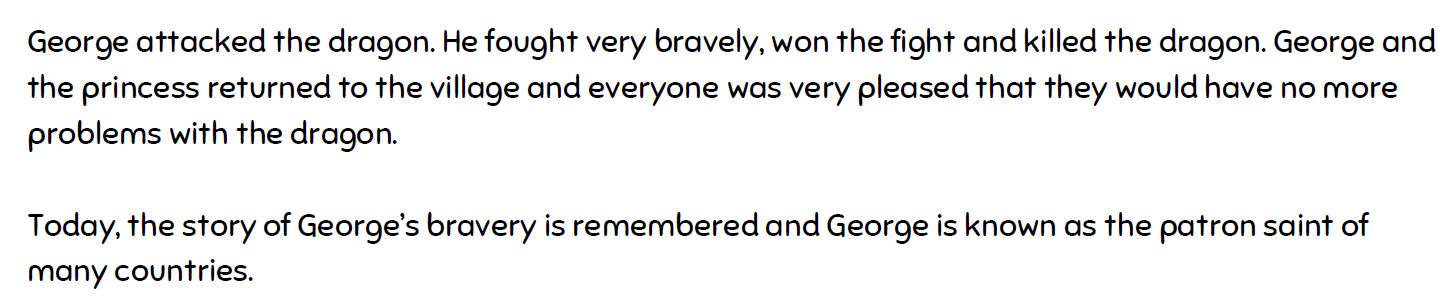 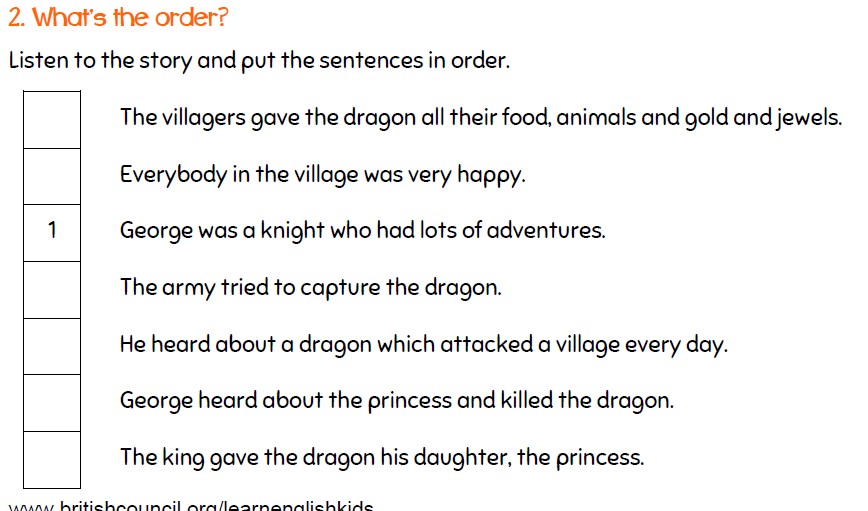 3
7
4
2
6
5
Moscow
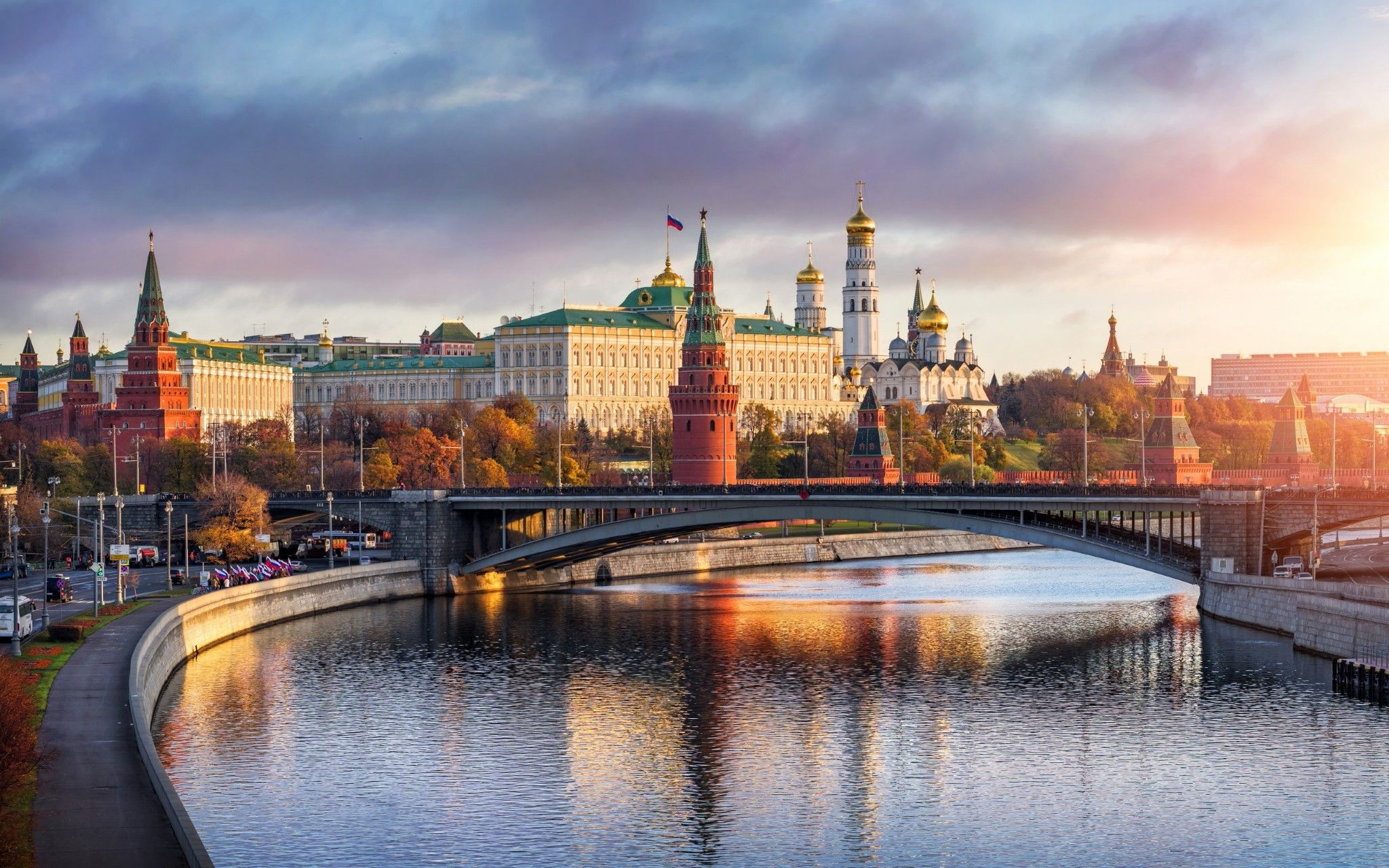 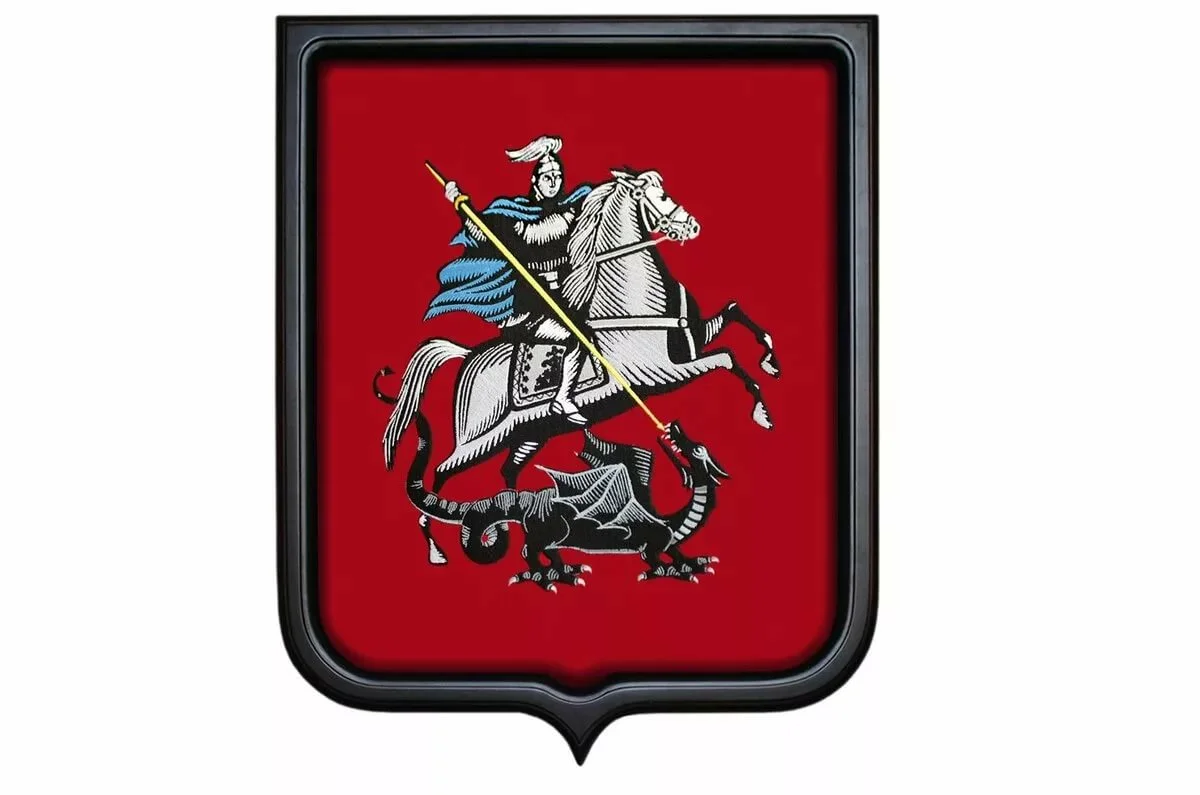 Рефлексия
1. Сегодня я узнал ____________________________________________________
2. Было интересно ____________________________________________________
3. Было трудно________________________________________________________
4. Я выполнял задания_________________________________________________
5. У меня получилось __________________________________________________
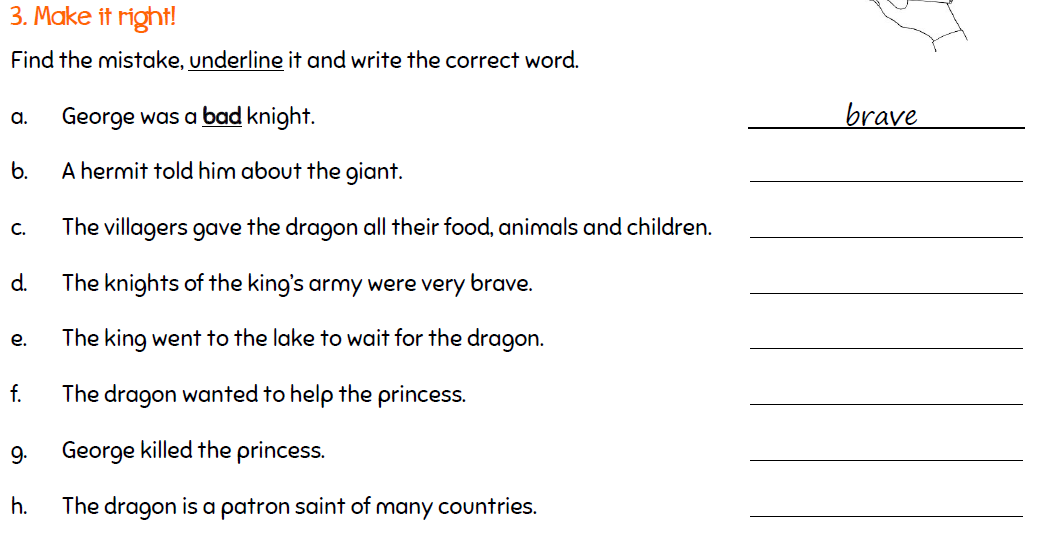 Интернет-ресурсы
https://learnenglishkids.britishcouncil.org/short-stories/george-and-the-dragon